Vizek és vízpartok gerincesei - halak
Vodné stavovce - ryby
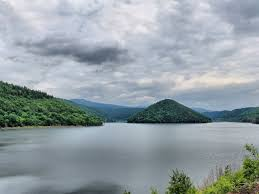 Fazekas Ágota
A vizek legismertebb élőlényei a halak. 
Testüket nyálkás bőr ill. pikkelyek (šupiny) borítják. Kopoltyúval (žiabre) lélegzik be a vízben oldott oxigént. A víz hőmérsékletének emelkedésével az oxigén mennyisége a vízben csökken.
Fontos szerepet játszanak a vízi táplálékláncban
Halak testfelépítése:
     1. fej (hlava): - szemek
                            - száj
                            - húsos bajusz:  tapintó- és ízlelőszerv 
                            - szaglószerv az orrgödörben
     2. törzs (trup): - hát-, has- ill. mellúszó
                             - oldalvonal
     3. farok (chvost): - farok alatti úszó és farokúszó
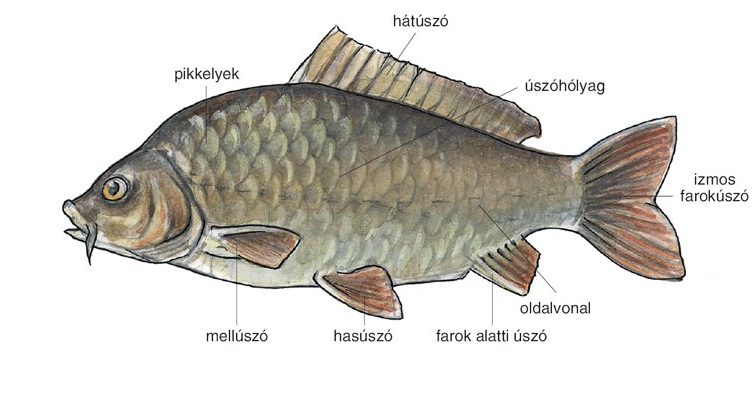 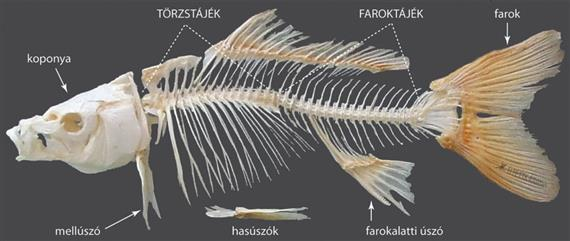 Legismertebb ragadozó halak:
                  1. lesőharcsa (sumec západný): - hazánk legnagyobb hala
                                                                     - teste eléri a 2 m és a 100 kg-t



              
                   2. csuka (sťuka severná): - legismertebb ragadozó hal
                                                            - 150 cm és 35 kg-ra is megnő
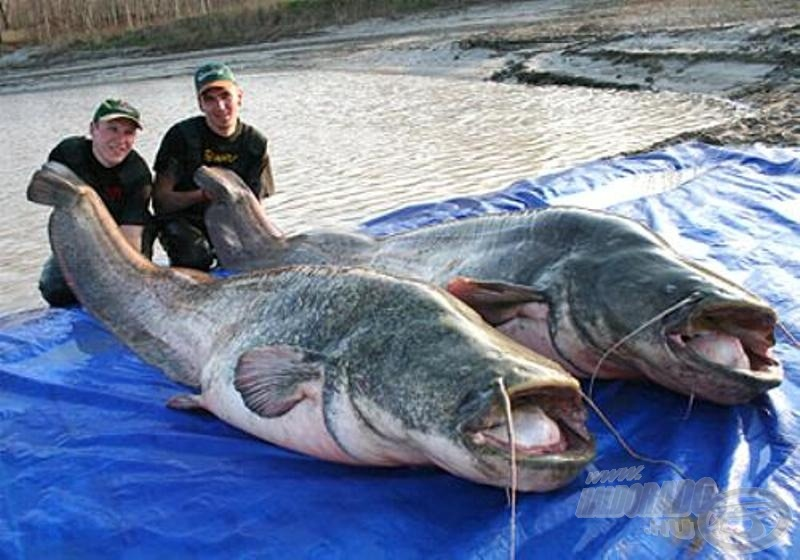 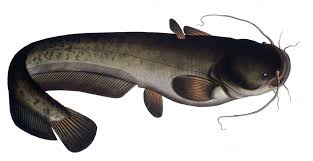 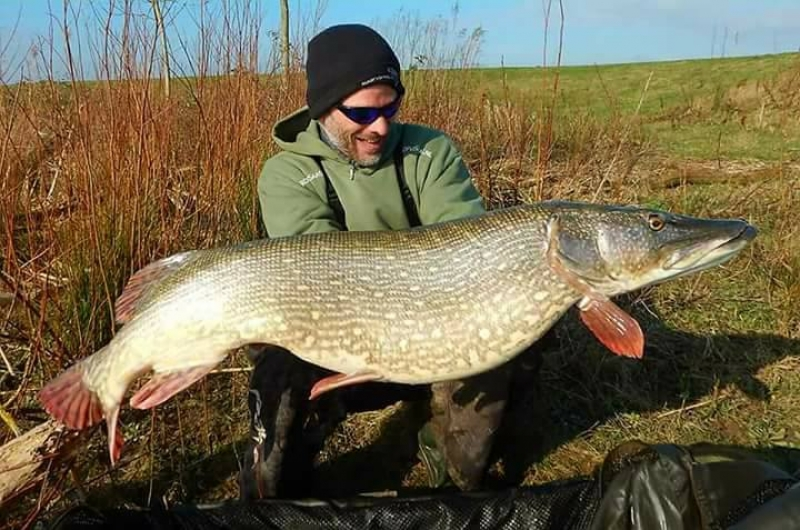 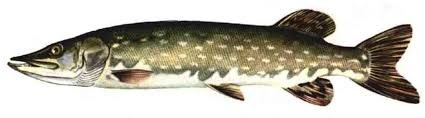 3. folyami angolna (úhor európsky): - kígyószerű a teste 
                                                                             - tengerben szaporodik
                                                                             - csak 3 éves korban úsznak fel a 
                                                                               folyókba a tengerből


                   4. sebes piszráng (pstruh potočný): - sebes folyású, oxigéndús vizet  
                                                                               kedveli
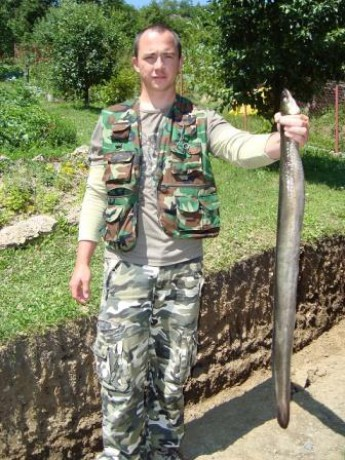 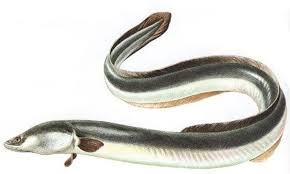 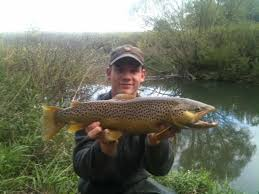 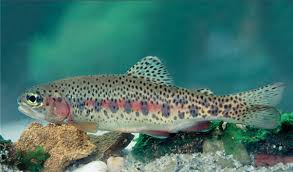 Legismertebb mindenevő halunk:
                     1. ponty (kapor obyčajný): - vízi növ. fiatal hajtásait, szúnyoglárvákat,
                                                                   ászkarákokat stb. fogyaszt
                                                                 - lassú folyású vizeket kedveli
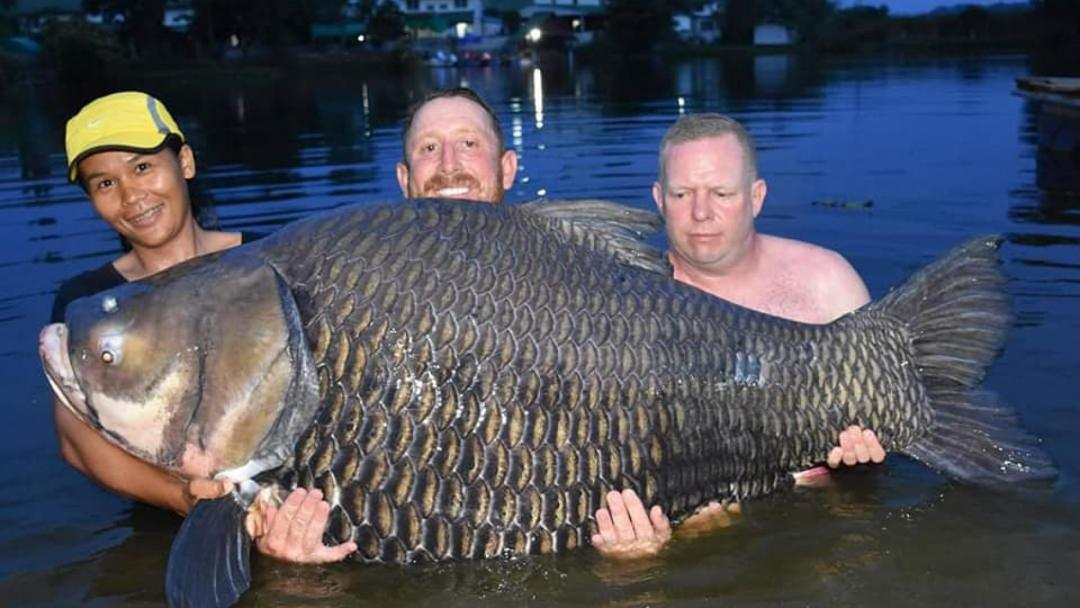 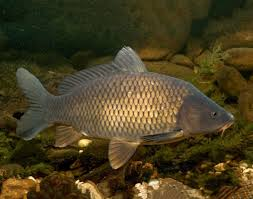